Managing Self and Personal Skills 

Being aware of own behaviour and mindful of how it impacts on others, enhancing personal skills to adapt professional practice accordingly.

SELF
Managing Self and Personal Skills 

Being aware of own behaviour and mindful of how it impacts on others, enhancing personal skills to adapt professional practice accordingly.

OTHERS
Managing Self and Personal Skills 

Being aware of own behaviour and mindful of how it impacts on others, enhancing personal skills to adapt professional practice accordingly.

ORGANISATION
1
1
1
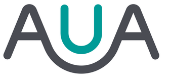 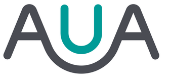 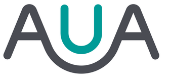 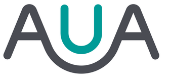 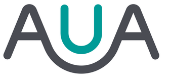 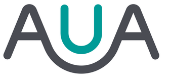 Behaviour Insights
Behaviour Insights
Behaviour Insights
Behaviour Insights
Behaviour Insights
Behaviour Insights
Managing Self and Personal Skills 

Being aware of own behaviour and mindful of how it impacts on others, enhancing personal skills to adapt professional practice accordingly.

INDICATORS FOR DEVELOPMENT
Delivering Excellent Service

Providing the best quality service to external and internal clients. Building genuine and open long-term relationships in order to drive up service standards.

OTHERS
Delivering Excellent Service

Providing the best quality service to external and internal clients. Building genuine and open long-term relationships in order to drive up service standards.

SELF
1
2
2
Giving and receiving constructive feedback as part of normal day-to-day work activity 
Developing and maintaining personal networks of contacts 
Ensuring own behaviour, words and actions support a commitment to equality of opportunity and diversity 
Chairing meetings effectively, ensuring everyone has an opportunity to contribute 
Getting the best from others through effective communication 
Managing own response when faced with challenging situations 
Ensuring that own behaviours consistently provide a positive role model
Applying personal skills appropriately to represent the organisation positively
Recognising personal accountability to the organisation through your work and interactions
Being well prepared for meetings and presentations
Demonstrating an awareness of own values, motivations and emotions
Keeping up to date with what is happening in professional area
Having an enthusiastic and positive ‘can-do’ approach
Maintaining a healthy life balance
Speaking and writing by using clear succinct language
Showing consistency between words and actions
Being self-motivated
Accepting and demonstrating personal responsibility for health and safety, data protection and other compliance areas
Seeing things from your clients’ viewpoint
Listening, questioning and clarifying in order to understand your clients’ needs
Using client feedback to drive improvements
Tailoring communication to meet clients’ needs
Fostering a continuous improvement philosophy
Delivering consistent service standards
Resolving problems quickly in a courteous and purposeful manner
Ensuring systems and processes are kept up to date
Delivering what you promise
Setting appropriate boundaries and managing expectations
Being clear about where you can be flexible and where you cannot and why
Being up to date with best client service practice in the sector
Engaging positively with quality assessment processes
Talking or writing at inappropriate length
Focusing almost exclusively on own job or own department
Being consistently late for meetings
Missing deadlines
Reacting defensively to constructive feedback
Ignoring the views and suggestions of others
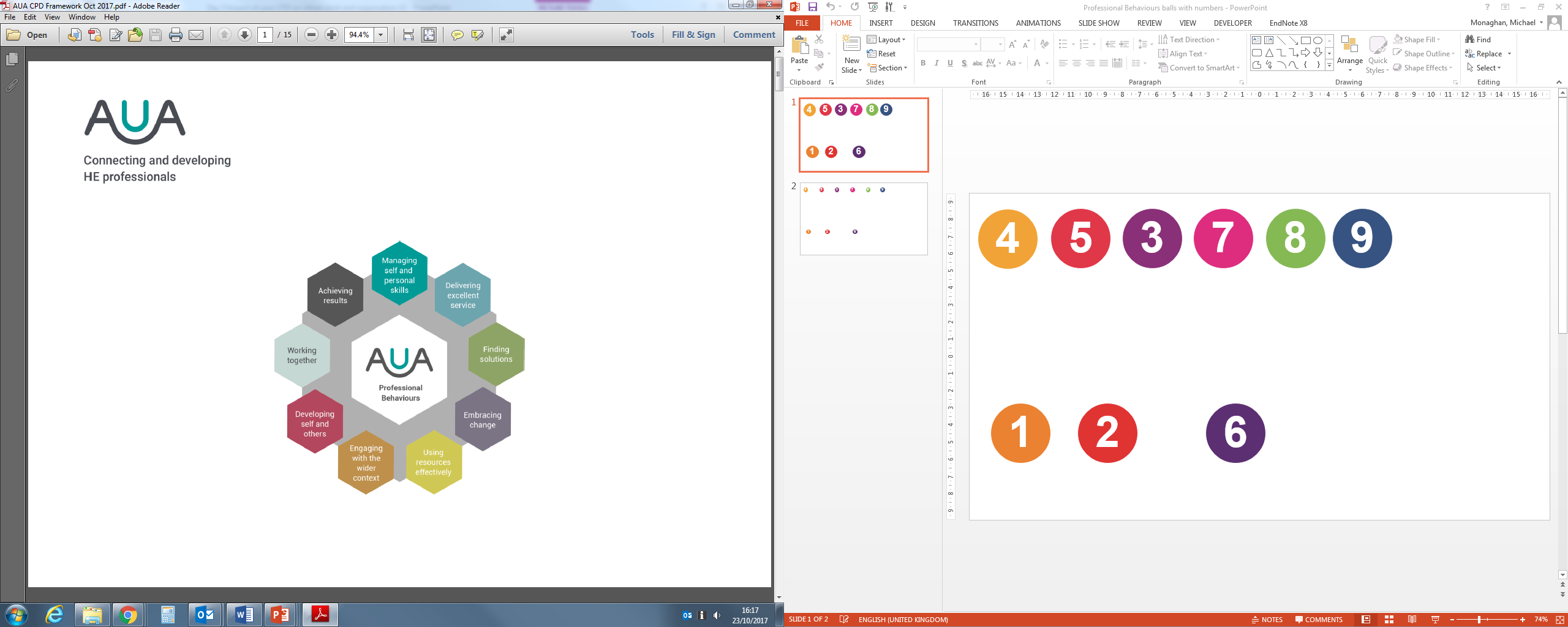 Delivering Excellent Service

Providing the best quality service to external and internal clients. Building genuine and open long-term relationships in order to drive up service standards.

ORGANISATION
Finding Solutions

Taking a holistic view and working enthusiastically to analyse problems and develop workable solutions. Identifying opportunities for innovation.

SELF
Delivering Excellent Service

Providing the best quality service to external and internal clients. Building genuine and open long-term relationships in order to drive up service standards.

INDICATORS FOR DEVELOPMENT
2
2
3
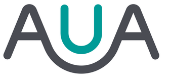 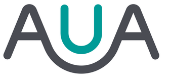 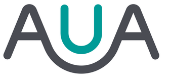 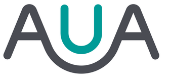 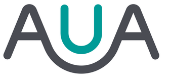 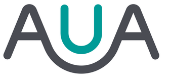 Behaviour Insights
Behaviour Insights
Behaviour Insights
Behaviour Insights
Behaviour Insights
Behaviour Insights
Finding Solutions

Taking a holistic view and working enthusiastically to analyse problems and develop workable solutions. Identifying opportunities for innovation.

INDICATOR FOR DEVELOPMENT
Finding Solutions

Taking a holistic view and working enthusiastically to analyse problems and develop workable solutions. Identifying opportunities for innovation.

OTHERS
Finding Solutions

Taking a holistic view and working enthusiastically to analyse problems and develop workable solutions. Identifying opportunities for innovation.

ORGANISATION
3
3
3
Overuse of organisational jargon
Adopting a ‘one size fits all’ approach
Hiding behind rules and regulations
Providing anonymous service by withholding name or contact details
Ignoring client feedback
Taking time to understand and diagnose problems by considering the whole picture
Not always seeking perfection at the expense of a timely solution
Spotting an opportunity and taking action to do something about it
Working proactively and taking initiatives
Suggesting and trying out new approaches
Identifying risks and considering consequences of failure in advance
Balancing new ideas with tried and tested solutions
Making decisions and taking responsibility for them
Defining excellent service
Interpreting rules and regulations flexibly to balance client and organisational needs
Consistently giving positive messages about the organisation
Abdicating responsibility for resolving issues
Doing things the way they have always been done without reviewing them
Going for the ‘easy’ solution
Overlooking the potential repercussions of setting precedents
Putting obstacles in the way of innovation
Failing to acknowledge or consider solutions proposed by others
Being open to and applying good practice and fresh ideas from inside and outside the organisation
Exercising judgement in line with organisational strategy and priorities
Actively seeking new ideas and approaches from outside the organisation
Identifying and pursuing opportunities to work in partnership with external organisations to generate and develop ideas
Supporting others to find their own solutions rather than giving all the answers
Fostering a culture which encourages people to take acceptable risks in pursuing innovation
Coaching and guiding others in developing and implementing innovative solutions
Sharing learning and experience to facilitate others’ decision making
Seeking input from others to develop team solutions
Championing business cases and plans for ideas submitted by members of the team
Encouraging and developing the creativity of others and recruiting and selecting creative people
Giving people the space and freedom to be creative
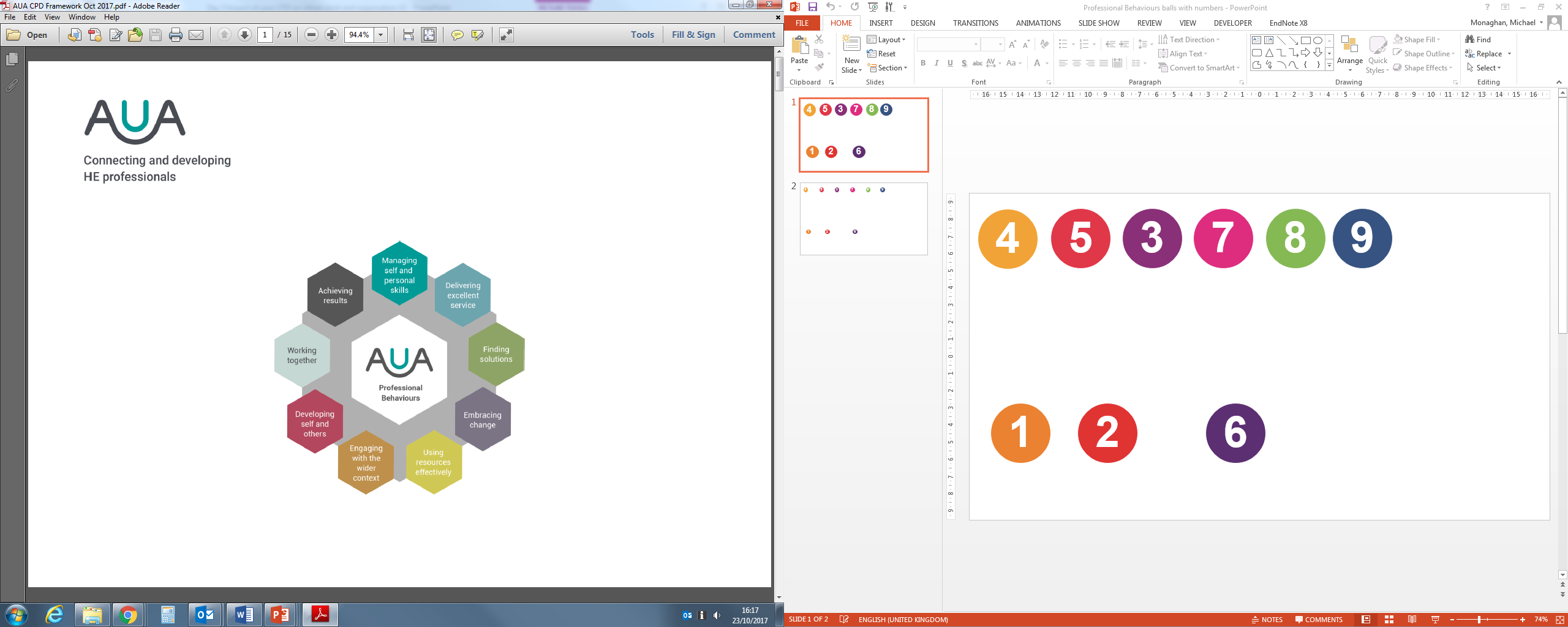 Embracing Change

Being open to and engaging with new ideas and ways of working. Adjusting to unfamiliar situations, shifting demands and changing roles.

SELF
Embracing Change

Being open to and engaging with new ideas and ways of working. Adjusting to unfamiliar situations, shifting demands and changing roles.

ORGANISATION
Embracing Change

Being open to and engaging with new ideas and ways of working. Adjusting to unfamiliar situations, shifting demands and changing roles.

OTHERS
4
4
4
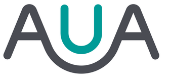 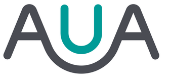 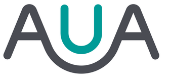 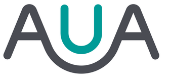 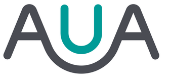 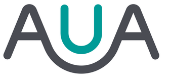 Behaviour Insights
Behaviour Insights
Behaviour Insights
Behaviour Insights
Behaviour Insights
Behaviour Insights
Using Resources Effectively

Identifying and making the most productive use of resources including people, time, information, networks and budgets.

OTHERS
Embracing Change

Being open to and engaging with new ideas and ways of working. Adjusting to unfamiliar situations, shifting demands and changing roles.

INDICATOR FOR DEVELOPMENT
Using Resources Effectively

Identifying and making the most productive use of resources including people, time, information, networks and budgets. 

SELF
4
5
5
Seeking a diversity of perceptions
Encouraging others to initiate and embrace change
Encouraging experimentation and new ways of working
Providing ongoing support and encouragement to others who are developing and testing solutions
Articulating the purpose of change and the context within which change is happening
Adapting approach to respond to changes outside of the organisation
Communicating change in a positive manner through influencing and persuasion
Recognising, respecting and acknowledging others’ responses to change
Inspiring and motivating others to engage as a team member in identifying and implementing change
Creating a climate that encourages innovation and receptivity to change
Leading by example in supporting the organisation to break with traditional methods
Communicating upwards to influence policy formulation
Embracing new technologies, techniques and working methods
Scanning the wider environment to seek opportunities to develop the organisation
Modifying departmental/organisational strategy to adapt to changes in the wider environment
Accepting that change is an integral part of life
Demonstrating a willingness to do things differently
Making suggestions for improvement
Taking a creative approach to change which challenges assumptions and is not based purely on enhancing existing practice
Viewing change situations as opportunities for improving and developing work
Remaining positive about moving forward despite being realistic about the challenges presented by change
Demonstrating that ‘the way things are done here’ does not restrict you
Challenging the status quo in a constructive way
Recognising and appreciating the breadth and depth of resources available
Liaising with external bodies, suppliers and other HE bodies
Identifying the information and knowledge people need and why they need it
Drawing on others’ knowledge, skills and experience
Liaising outside of immediate work area to maximise use of resources within the organisation
Deploying human resources efficiently, at the right levels and in appropriate ways
Delegating appropriately
Considering costs as part of the equation when planning a development
Using resources in ways that are efficient and minimise any adverse impact on the environment
Being aware of the financial and commercial aspects of the organisation
Integrating ethical considerations into decision making about use of resources
Using informal systems and channels of communication to inform and support objectives
Influencing outcomes when bidding or negotiating for resources
Aggregating, utilising and interpreting management information
Considering cost benefit analysis implications of decisions
Making use of information and resources gained through personal networks
Recognising that time is cost and adjusting behaviour accordingly
Unable to move beyond negative reaction to uncertainty
Complaining instead of doing something about it
Consistently blocking change and failing to build on others’ ideas for change
Generating numerous ideas but not following any of them through
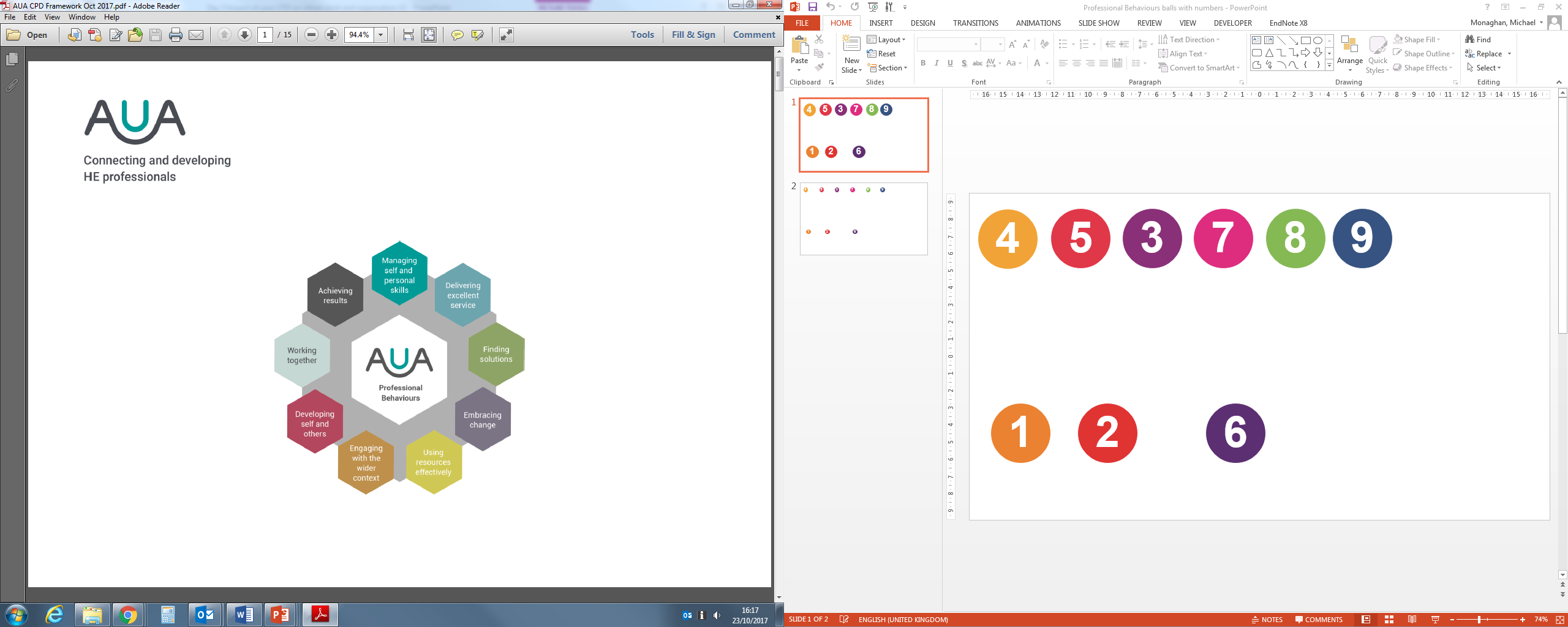 Using Resources Effectively

Identifying and making the most productive use of resources including people, time, information, networks and budgets.

ORGANISATION
Engaging with the wider context

Enhancing your contribution to the organisation through an understanding of the bigger picture and showing commitment to organisational values. 

SELF
Using Resources Effectively

Identifying and making the most productive use of resources including people, time, information, networks and budgets.


INDICATORS FOR DEVELOPMENT
5
5
6
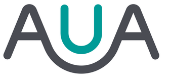 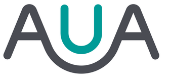 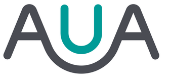 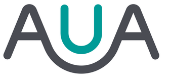 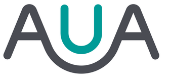 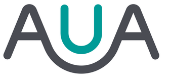 Behaviour Insights
Behaviour Insights
Behaviour Insights
Behaviour Insights
Behaviour Insights
Behaviour Insights
Engaging with the wider context

Enhancing your contribution to the organisation through an understanding of the bigger picture and showing commitment to organisational values.

INDICATOR FOR DEVELOPMENT
Engaging with the wider context

Enhancing your contribution to the organisation through an understanding of the bigger picture and showing commitment to organisational values. 

OTHERS
Engaging with the wider context

Enhancing your contribution to the organisation through an understanding of the bigger picture and showing commitment to organisational values. 

ORGANISATION
6
6
6
Always going for the highest quality solution regardless of cost implications
Re-inventing the wheel
Assuming staff time is free
Failing to fully utilise available resources
Wasting resources
Making connections and recognising how your work may impact at all levels across the organisation
Being aware and keeping abreast of sector wide and organisational developments
Being clear about how own role fits in
Demonstrating organisational values through the ways that you work
Creating and articulating a purpose for own area of responsibility
Taking an active interest in the way the organisation works to inform your professional practice
Sharing good practice with other parts of the organisation
Being mindful of responsibility to organisation and funders in using resources effectively and efficiently
Developing cross-service collaboration and being willing to share resources
Identifying ways in which resources can be used flexibly and imaginatively for the benefit of the whole organisation
Getting bogged down in detail – unable to see the wood for the trees
Being too internally focused
Focusing on short-term issues at the expense of long term goals
Working in isolation
Ensuring plans are consistent with the values and objectives of the organisation
Keeping sight of the vision in dealing with day-to-day pressures
Encouraging an organisation wide perspective through joined-up thinking and creating a sense of common purpose
Making clear for others the links between individual, team, department and organisational objectives
Providing clarity about responsibilities and accountabilities of others in relation to the wider context
Creating momentum and enthusiasm about the role of the team within the wider organisation
Consistently promoting and role modelling the organisational values
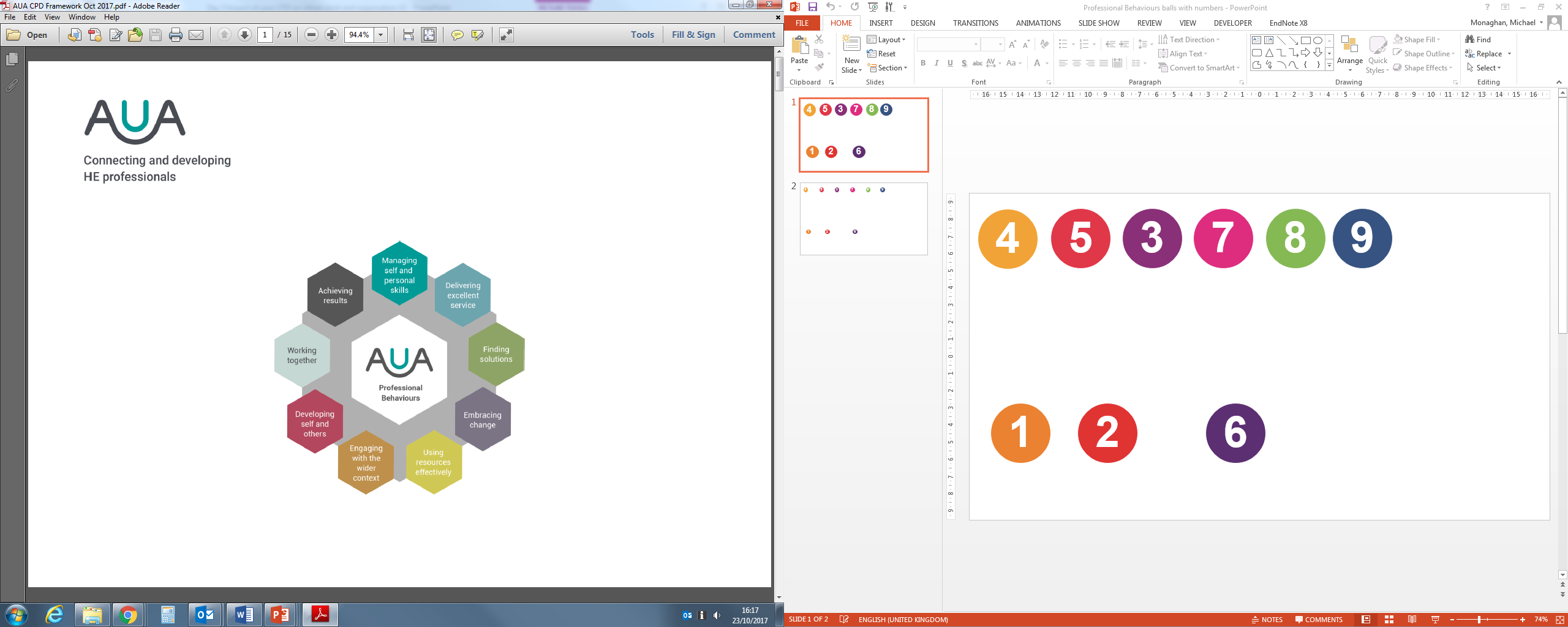 Developing Self and Others

Showing commitment to own ongoing professional development. Supporting and encouraging others to develop their professional knowledge, skills and behaviours to enable them to reach their full potential. 

SELF
Developing Self and Others

Showing commitment to own ongoing professional development. Supporting and encouraging others to develop their professional knowledge, skills and behaviours to enable them to reach their full potential. 

ORGANISATION
Developing Self and Others

Showing commitment to own ongoing professional development. Supporting and encouraging others to develop their professional knowledge, skills and behaviours to enable them to reach their full potential. 

OTHERS
7
7
7
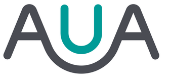 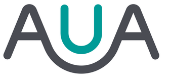 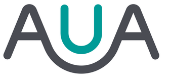 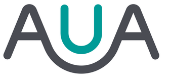 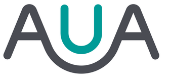 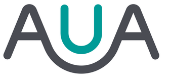 Behaviour Insights
Behaviour Insights
Behaviour Insights
Behaviour Insights
Behaviour Insights
Behaviour Insights
Working together

Working collaboratively with others in order to achieve objectives. Recognising and valuing the different contributions people bring to this process. 

OTHERS
Developing Self and Others

Showing commitment to own ongoing professional development. Supporting and encouraging others to develop their professional knowledge, skills and behaviours to enable them to reach their full potential. 
INDICATOR FOR DEVELOPMENT
Working together

Working collaboratively with others in order to achieve objectives. Recognising and valuing the different contributions people bring to this process. 

SELF
7
8
8
Giving praise for work well done
Making time to think about the development of colleagues
Encouraging and supporting others to capture their learning and identify how it can be applied to improve individual and team performance
Ensuring equal access to development opportunities for all
Using delegation as an opportunity to develop others
Empowering others by locating decision making at the lowest possible appropriate level
Providing creative work opportunities to stretch and develop colleagues
Encouraging others to learn from mistakes without blame
Encouraging colleagues to take calculated risks
Coaching and mentoring others
Supporting succession planning by identifying and developing colleagues with high potential
Supporting others to undertake alternative duties, short-term secondments etc.
Encouraging others to contribute to institutional-level activity
Identifying the changing needs of the organisation and incorporating these into own and others’ development plans
Using all situations as potential learning opportunities
Devoting time to own development
Making time to reflect upon own performance and learning on an ongoing basis
Consciously applying learning to enhance everyday professional practice
Setting yourself ambitious and stretching development goals to continuously improve and maintain high performance
Engaging in formal and informal learning and development activities
Engaging positively with appraisal processes
Seeking, accepting and learning from feedback
Providing constructive feedback to colleagues at all levels
Co-operating willingly to support the achievement of team goals
Using understanding of other people’s perspectives to help reach agreement
Sharing information and keeping others informed
Recognising and respecting the roles, responsibilities, interests and concerns of colleagues and stakeholders
Proposing and negotiating win-win solutions
Giving constructive feedback
Enabling and encouraging people to express their views and ask questions
Surfacing conflicts early so that they may be addressed
Ensuring that working arrangements, resources and processes respond to different needs, abilities, values and ways of working
Proactively developing productive working relationships
Monitoring and reviewing the effectiveness of working relationships
Interacting with others in ways that add value
Demonstrating that you value differences in people
Having a good grasp of where your responsibility ends and that of others begins
Presenting own opinions and the interests of those you are representing at meetings in a convincing way
Establishing rapport to improve working relationships
Seeking out opportunities for collaborative working
Failing to invest in own and others’ development
Blocking the progress of high potential colleagues
Believing that ‘development’ equals ‘training’ and not engaging with informal development opportunities
Being intolerant of mistakes and apportioning blame
Focusing on others’ weaknesses rather than their strengths
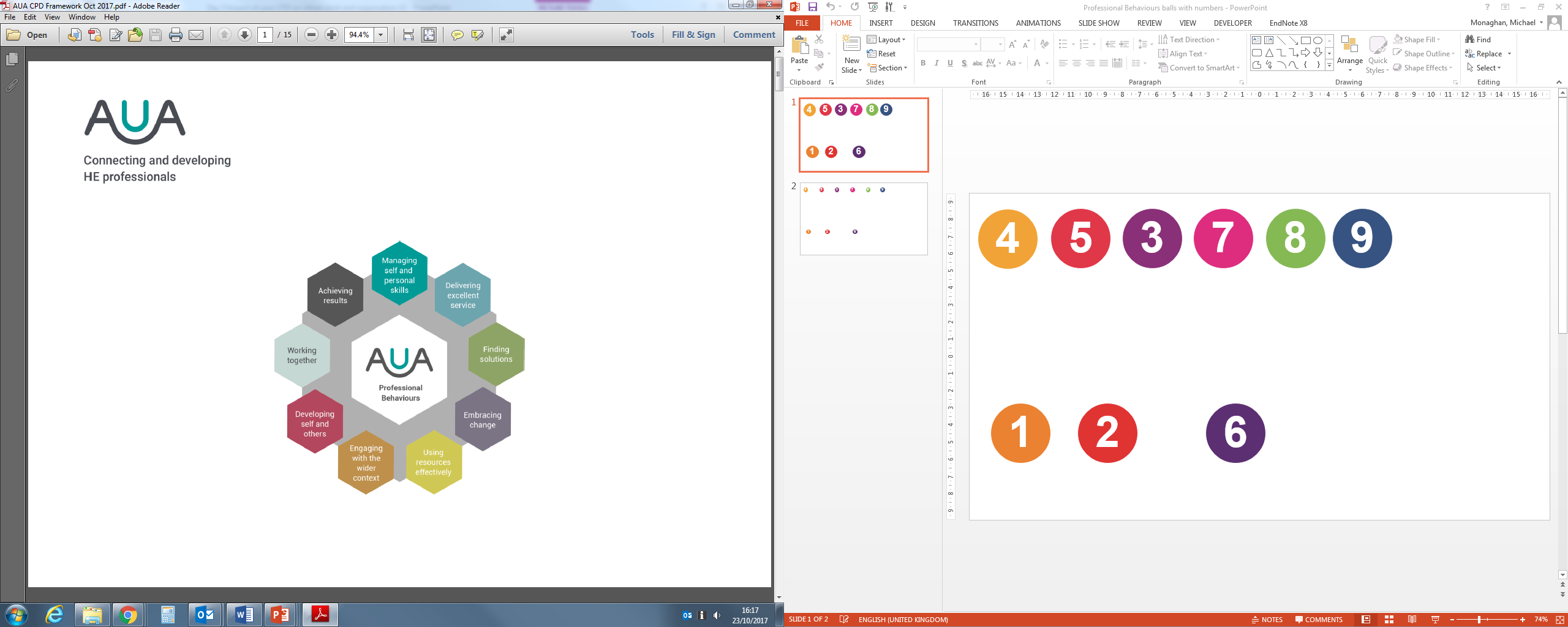 Working together

Working collaboratively with others in order to achieve objectives. Recognising and valuing the different contributions people bring to this process. 

ORGANISATION
Achieving Results

Consistently meeting agreed objectives and success criteria. Taking personal responsibility for getting things done. 	

SELF
Working together

Working collaboratively with others in order to achieve objectives. Recognising and valuing the different contributions people bring to this process. 

INDICATORS FOR DEVELOPMENT
8
8
9
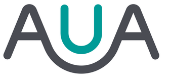 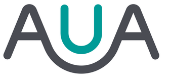 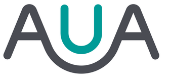 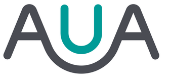 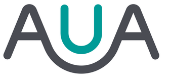 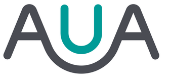 Behaviour Insights
Behaviour Insights
Behaviour Insights
Behaviour Insights
Behaviour Insights
Behaviour Insights
Achieving Results

Consistently meeting agreed objectives and success criteria. Taking personal responsibility for getting things done.

INDICATOR FOR DEVELOPMENT
Achieving Results

Consistently meeting agreed objectives and success criteria. Taking personal responsibility for getting things done.

OTHERS
Achieving Results

Consistently meeting agreed objectives and success criteria. Taking personal responsibility for getting things done.

ORGANISATION
9
9
9
Interrupting when others are speaking
‘Guarding’ information
Discouraging debate
Giving priority to own personal goals
Presenting other people’s ideas as your own
Being clear about your role and responsibilities
Planning and organising workloads to ensure that deadlines are met within resource constraints
Maintaining a high standard of work even when under pressure
Being resilient in the face of setbacks
Incorporating flexibility into plans and adjusting them in light of developments
Keeping track of a number of projects running simultaneously
Distinguishing between important and urgent tasks and prioritising effectively
Being knowledgeable about key players who will influence the work you do
Working across boundaries to develop relationships with other teams
Challenging inappropriate or exclusive practices/behaviour
Reflecting organisational values in dealing with people and conducting business
Building and sustaining collaborative relationships with other organisations
Believing that talking about things is the same as action
Being disorganised
Failing to see things through
Over-committing and not delivering
Ensuring that your actions are aligned with the organisation’s strategic objectives
Saying ‘no’ to activities that are less important or do not fit with organisational priorities
Evaluating the success of projects and disseminating lessons that can be learned
Taking time to celebrate successes
Winning support of key colleagues and other stakeholders
Being effective in gaining buy-in without having any direct authority
Monitoring progress and providing regular updates
Recognising others’ contribution to the achievement of objectives and giving credit to others
Taking personal responsibility for delivering on commitments made to others
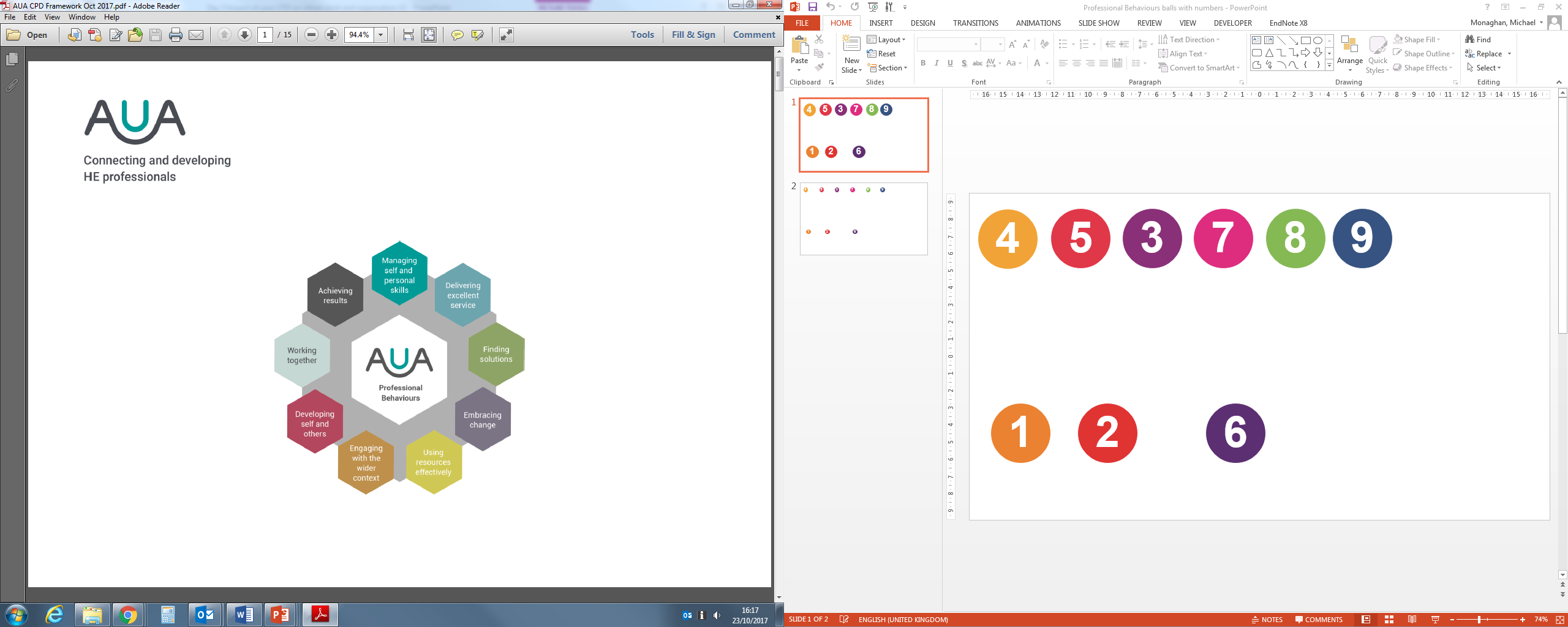 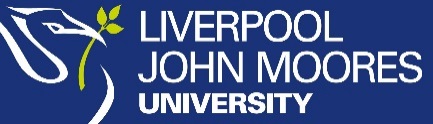 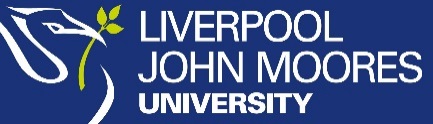 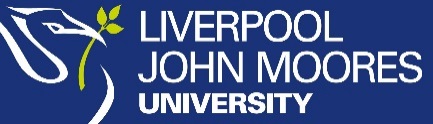 Wild Card

LJMU’s Values
Wild Card

LJMU’s Values
Wild Card

LJMU’s Values
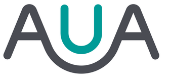 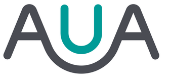 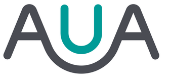 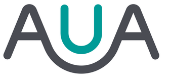 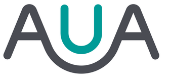 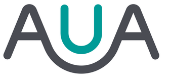 Behaviour Insights
Behaviour Insights
Behaviour Insights
Behaviour Insights
Behaviour Insights
Behaviour Insights
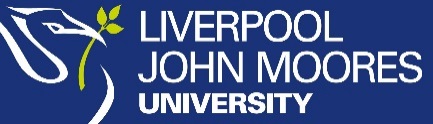 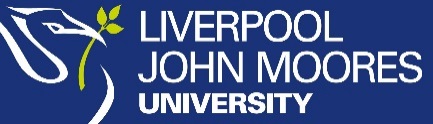 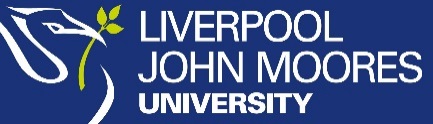 Wild Card

LJMU’s Values
Wild Card

LJMU’s Values
Wild Card

LJMU’s Values
Transformation
We believe in the power of education to drive transformation across social, cultural and economic boundaries.
Innovation
We are innovative and progressive with an entrepreneurial spirit; we think creatively about new ways to do things.
Excellence
We strive for the highest standards in everything we do.
Community
We believe in the power of sharing expertise, and of people coming together with a common purpose.
Partnership
We believe that by working together in partnership we can achieve strong and lasting results
Leadership
We believe in leading the way, challenging convention and breaking new ground.